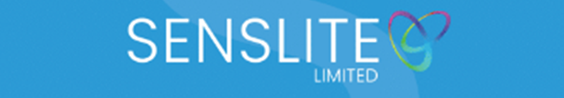 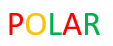 Light Every Mood
Create your own  WOW factor
Bring your environment to life with this Dynamic Free Standing Elegant Stylish Corner Wall Washer
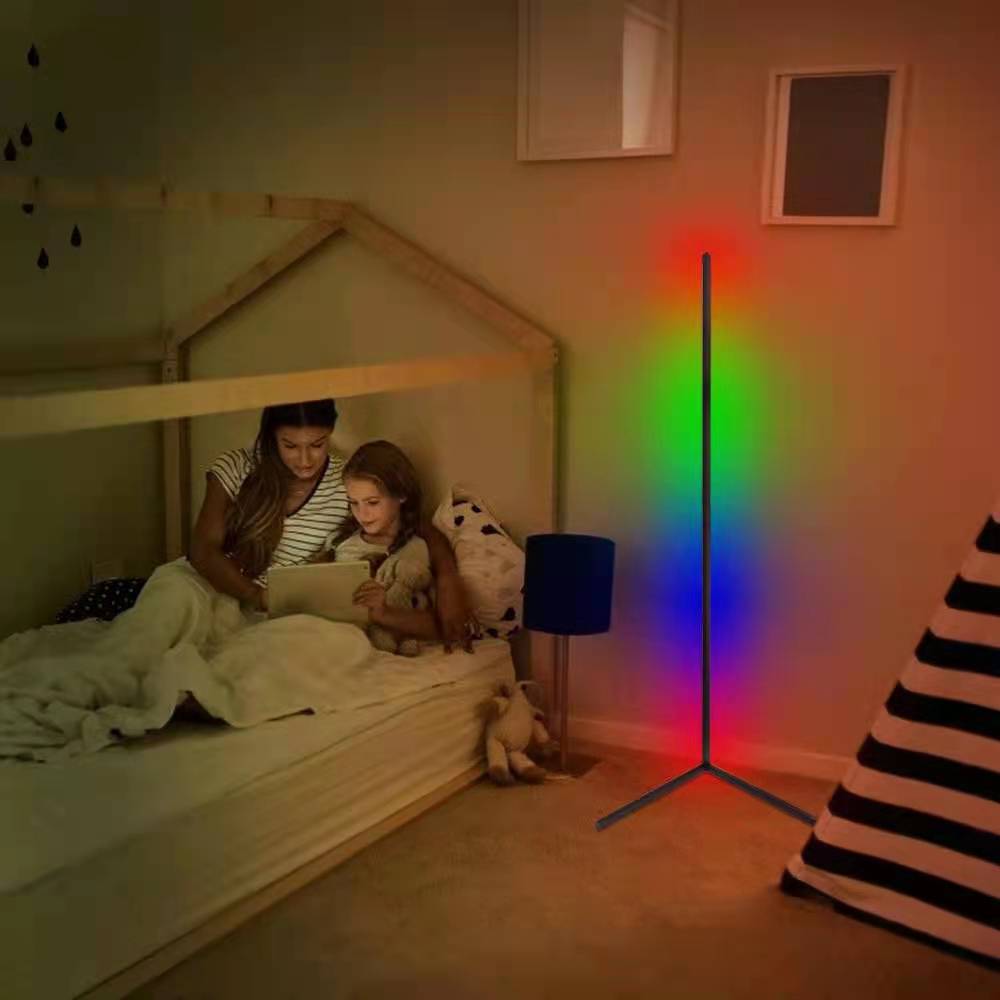 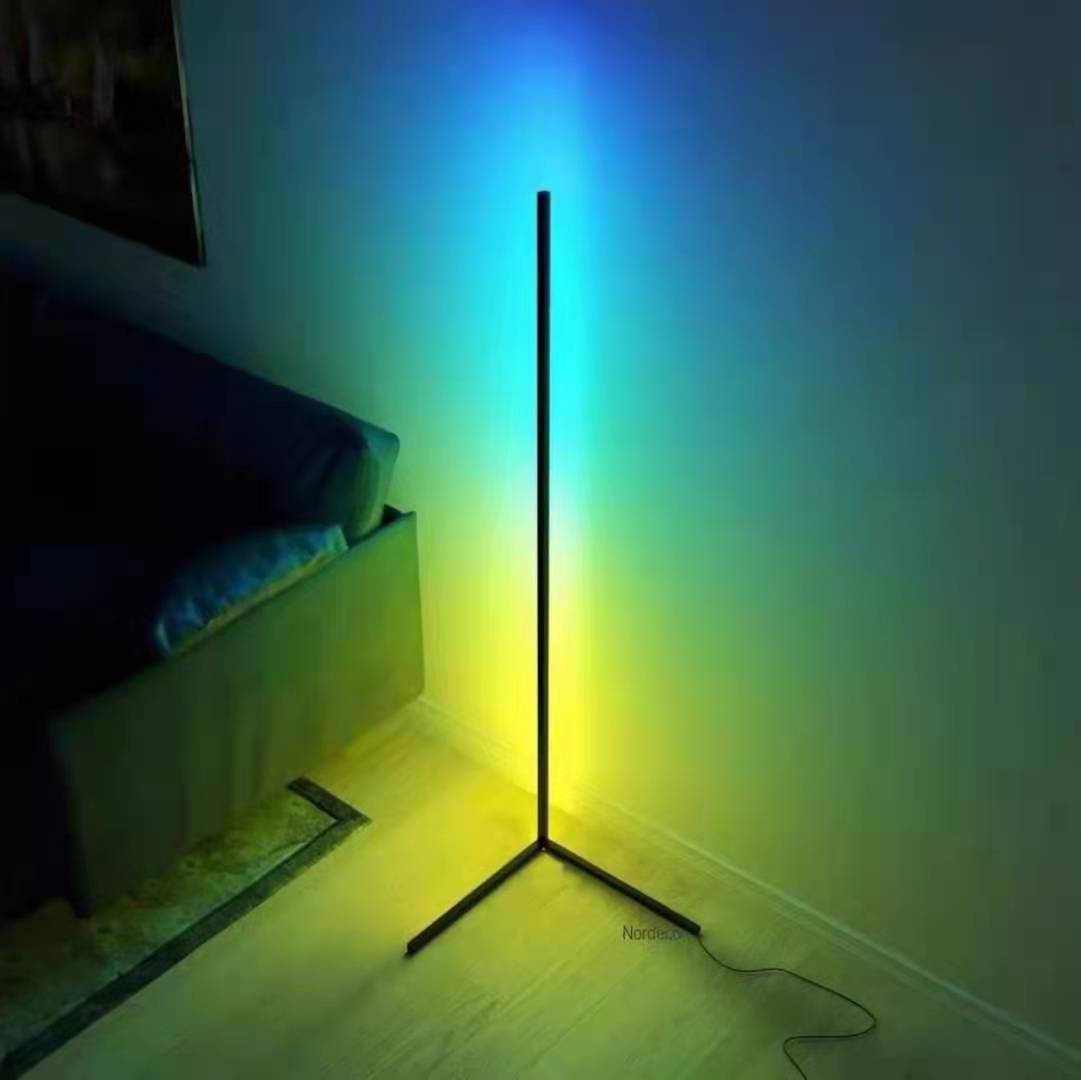 Choose whichever scene you want from your iPhone , just select what you like , waterfall , play to music of choose from 16million solid colour options fully Dimmerable . Just assemble plug in download app auto with QR code
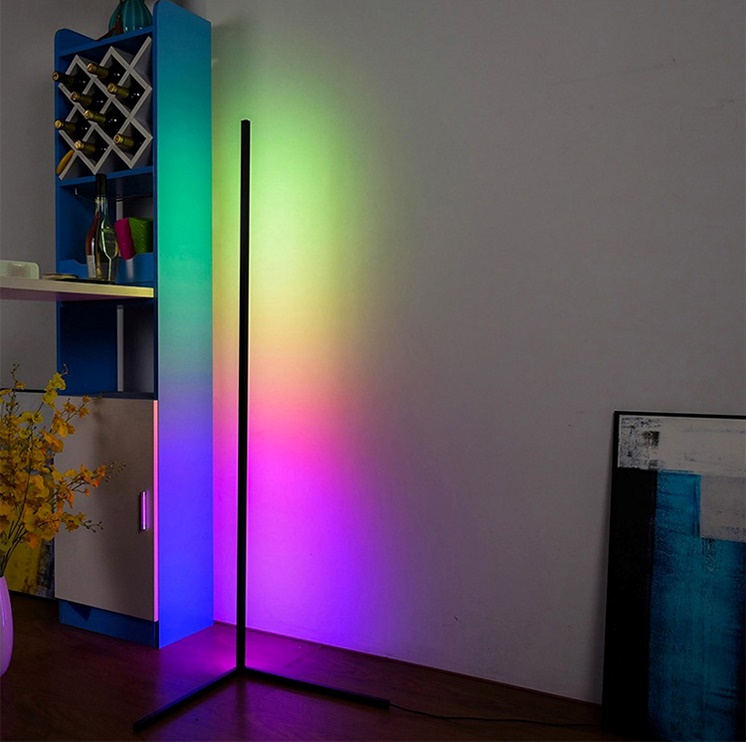 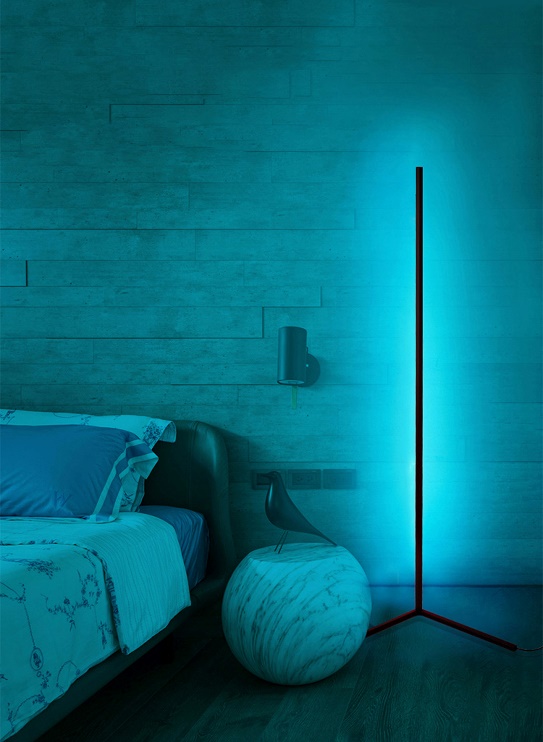 Just assemble plug in download app auto with QR code
Great for Bedrooms | Living Rooms | Hallways | Lobby's|
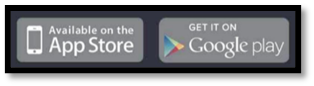 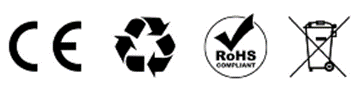 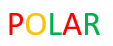 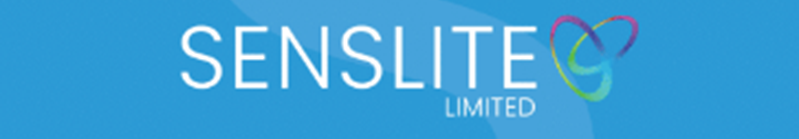 Technical Data
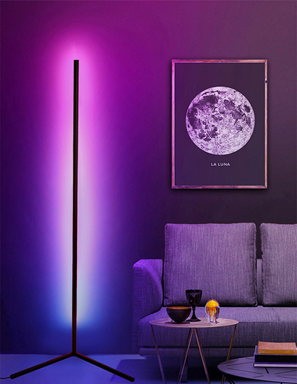 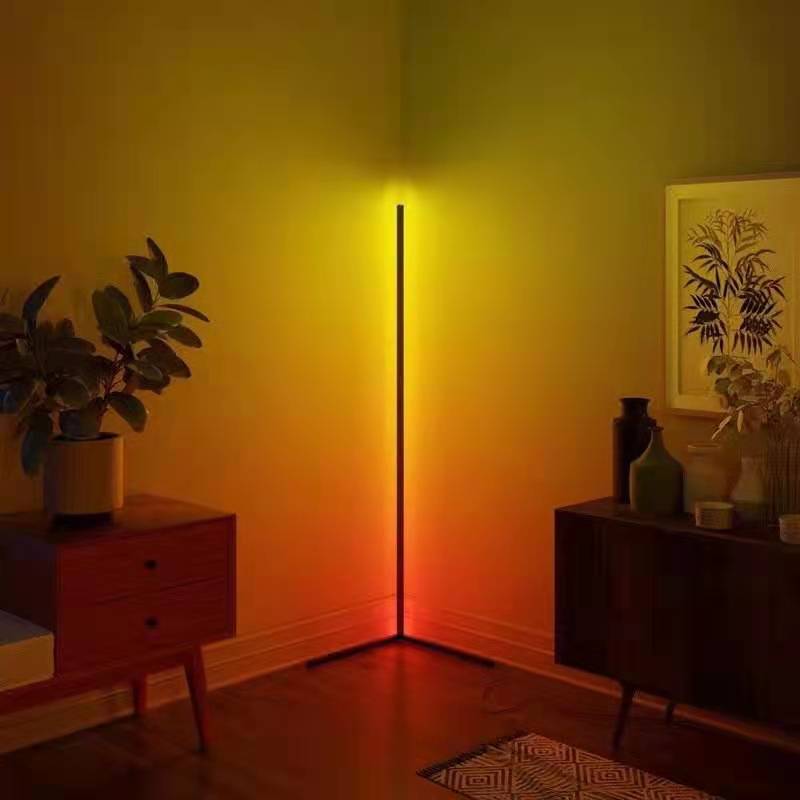